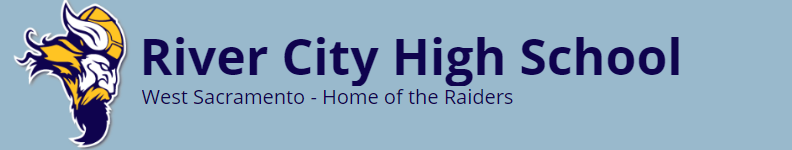 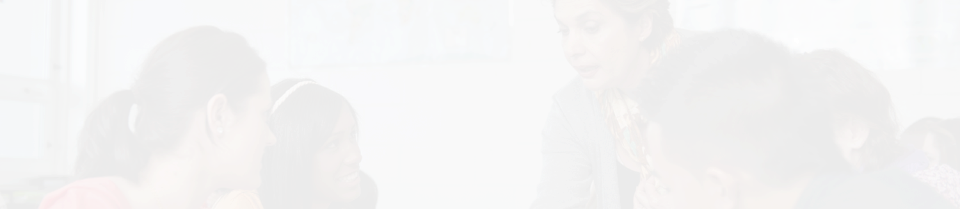 Welcome to AP Info Night at 
River City High School!
Welcome
River City High School  is committed to every student’s success.

We believe access to rigorous coursework, such as Advanced Placement® (AP®) plays an important role in that success.
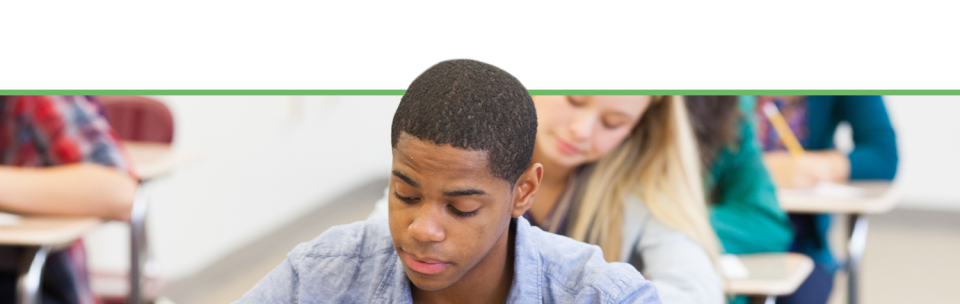 Tonight’s Objectives
Explore the benefits of taking AP® Courses at River City High School and the future benefits for college and career 
Discuss AP® Courses and Expectations at River City High School
Meet your future AP® Teachers
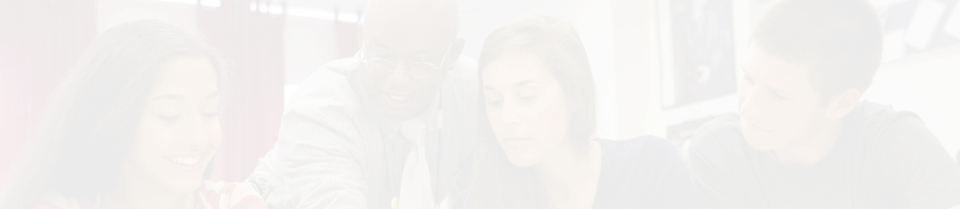 What Are Advanced Placement® Courses?
Advanced Placement ®: The Basics
AP® courses are rigorous college-level courses offered in high school
Courses reflect what is taught in top introductory college courses
Students take AP Exams in May, measuring their mastery of college-level work
A score of 3 or higher on an AP Exam may earn students college credit and/or placement into advanced courses in college
River City High School’s  Current AP® Courses
Arts: Studio Art: 2-D Design Portfolio
English: English Language and Composition, English Literature and Composition
History and Social Sciences: World History,, United States Government and Politics, United States History
Mathematics and Computer Science: Calculus AB, Calculus BC, Computer Science Principles, Computer Science A, Statistics
Sciences: Biology, Chemistry, Physics 
World languages: Chinese Language and Culture, French Language and Culture, Spanish Language and Culture
[Speaker Notes: Presenter will highlight courses in each content area]
AP® at River City High School
940 students at River City High School are enrolled in AP courses during the 2019-2020 school year, which is an increase by over 162 students from the previous year
453 AP exams were taken last year by our students
64% of our students scored a 3 or higher on AP exams last year
[Speaker Notes: Presenter can provide stats (if available) about the growth of the school’s AP program.

AP Scholars information [if needed]: https://apstudent.collegeboard.org/exploreap/the-rewards/scholar-awards]
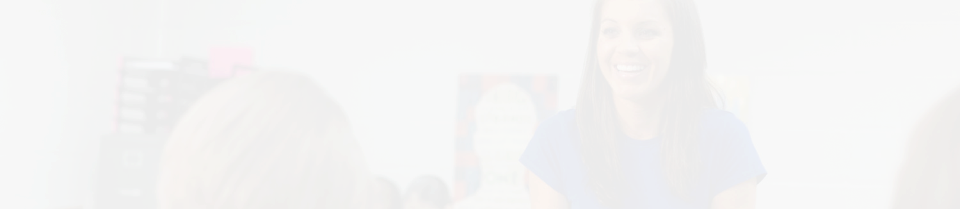 AP®: The Benefits
AP®: The Benefits
Students learn rigorous college-level content and skills
Taking AP is valued in the college admission process
AP courses are interesting and rewarding academic experiences
Opportunity to earn valuable credit and placement in college
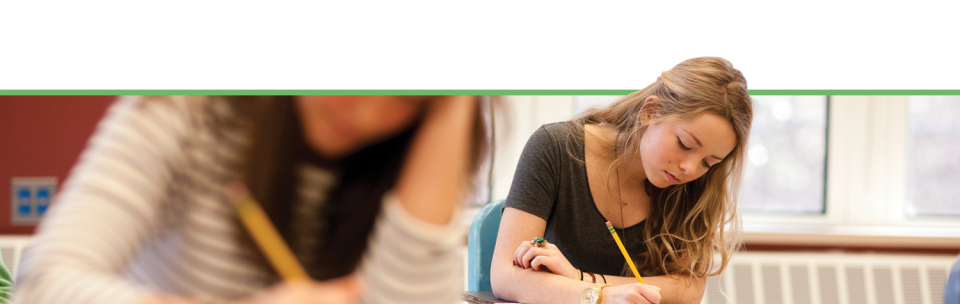 AP®: Skills & Advantages that Last a Lifetime
Taking an AP course helps students build critical thinking skills, confidence, and the essential time management and study skills needed for college success
Nationally, research shows that students who score a 3 or higher on an AP Exam typically earn higher grade point averages in college and have higher graduation rates than their non-AP peers*
*2009, The College Board, “The Relationship Between AP Exam Performance and College Outcomes"
AP® Helps Students Graduate on Time & Save Money
Students who take AP courses and exams are much more likely to complete a college degree on time.* Graduating in four years represents a significant savings on the cost of college.
Only 1 in 4 college students completes a bachelor’s degree in 4 years.
The average cost of college for a single year is $23,410** for in-state schools (tuition, fees, room/board, misc. expenses). 
*College Outcomes Comparisons by AP and Non-AP High School Experiences, The College Board, 2008 **The College Board, Trends in College Pricing 2014, Figure 1
[Speaker Notes: Presenter can add additional bullets on the college admission/college graduation rates at your school for former students in your AP courses.]
AP® Expands Students’ Options
When students earn college credit through AP Exams, their options and opportunities expand:

Move to upper-level college courses sooner 

Save money not having to take some introductory-level college courses
Pursue a double major
Gain time to study and travel abroad
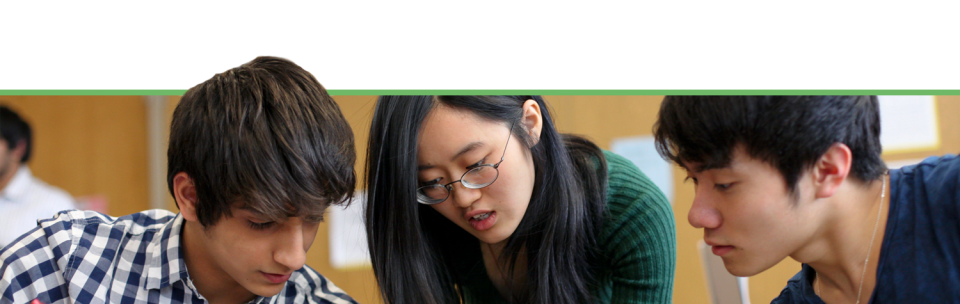 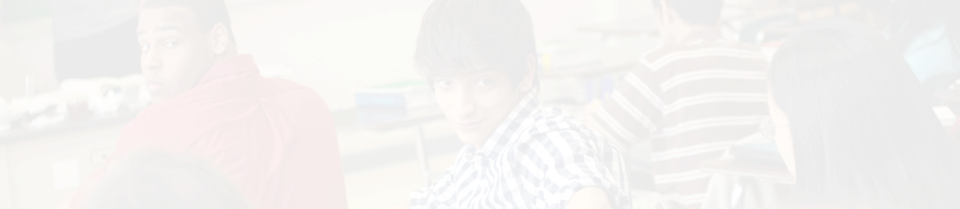 AP® Exams
AP® Exams
AP Exams are administered by schools worldwide on set dates in May each year. 
Exams are usually at least 3 hours and include:
Multiple-choice questions
Free-response items such as essays, problem solving, document-based questions and oral response
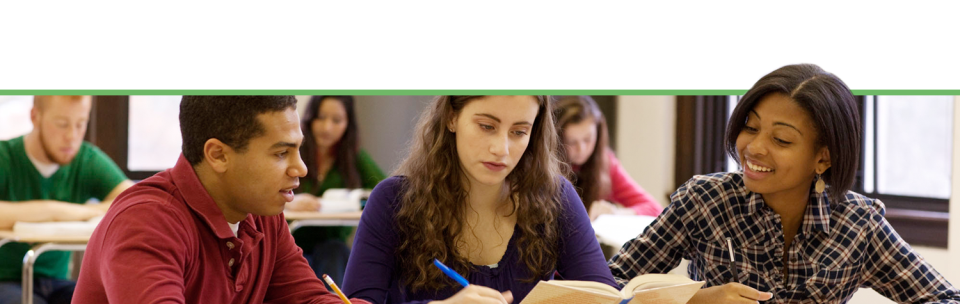 Credit and Placement Opportunities
Each college and university has its own policies regarding AP® credit and placement. The College Board offers information about AP credit at thousands of college and universities at www.collegeboard.org/apcreditpolicy.
Search by school name or alphabetically
Data for each school includes a direct link to that school’s Web page detailing AP credit and placement policies
A statement from the college or university about its AP policy
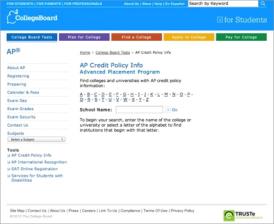 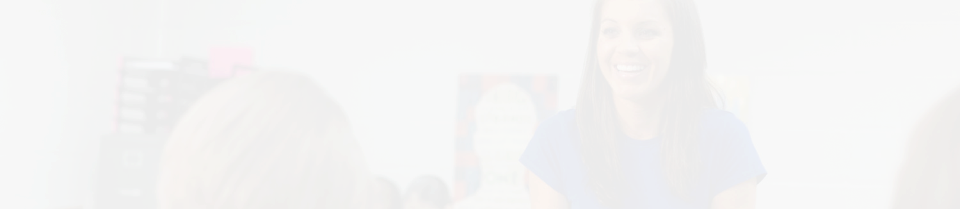 River City High School AP® Expectations
AP®  Expectations at River City High School
AP classes fulfill graduation and A-G requirements that students need in order to graduate and/or qualify for four-year universities. 
Weighted grades are conferred to students who pass an AP class with a grade of C or higher. 
Take some time to consider, decisions to enroll for the 2020-2021 school year need to be made by the end February  2020
[Speaker Notes: Presenter can provide stats (if available) about the growth of the school’s AP program.

AP Scholars information [if needed]: https://apstudent.collegeboard.org/exploreap/the-rewards/scholar-awards]
AP Contract at RCHS
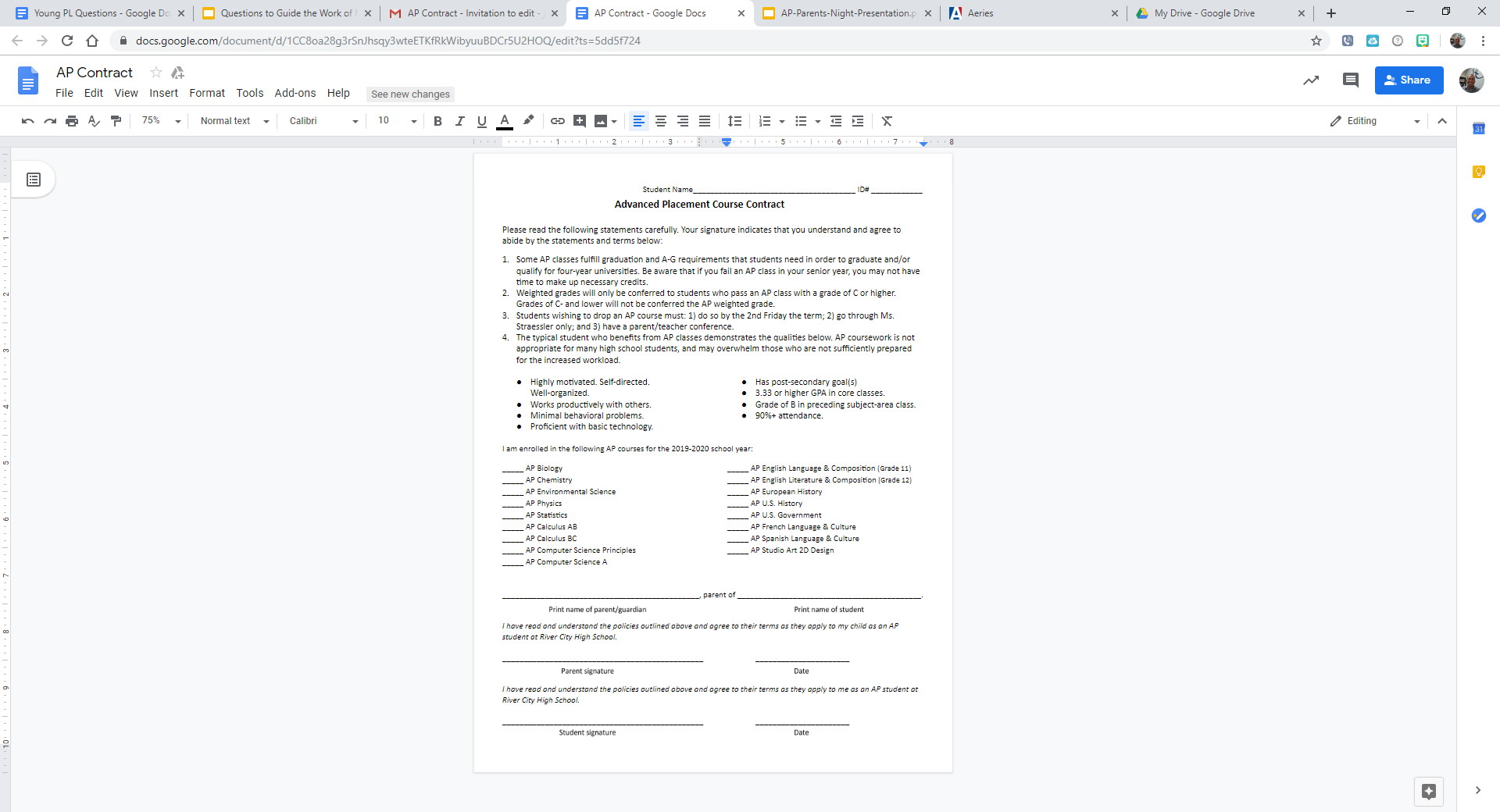 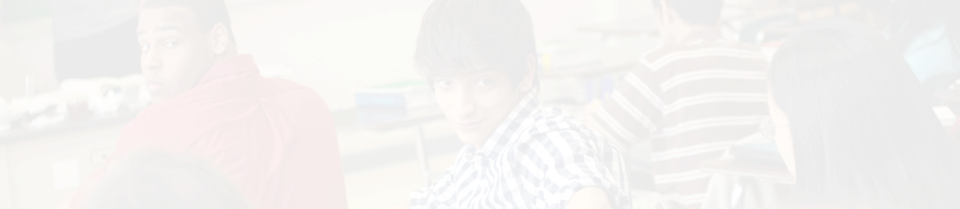 Questions
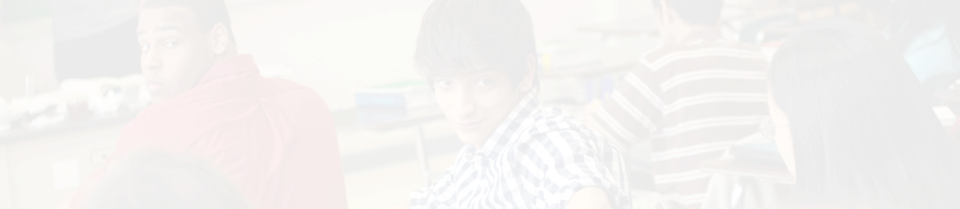 Meet Your Future AP Teachers